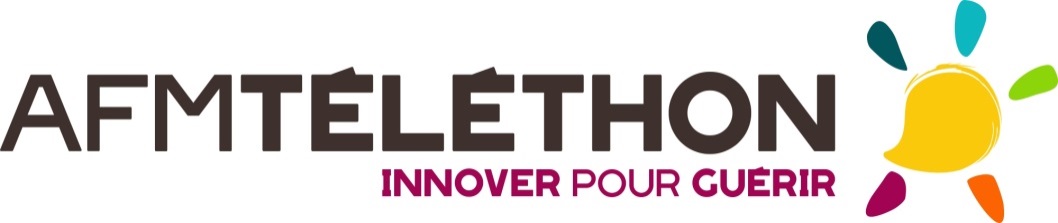 Les malades neuromusculaires et l’errance diagnostique
Enquête  AFM-Téléthon
Mars 2016
Christophe DUGUET – Directeur des affaires publiques  - AFM-Téléthon
Les personnes en errance ayant répondu à l’enquête
CSP
CSP +
Sexe
CSP -
Retraités
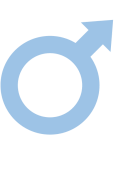 Sans activité/ étudiants
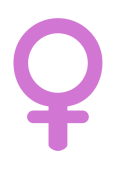 288 répondants
Non réponse
Région
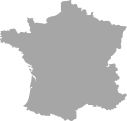 Age
Age moyen de la personne malade
47 ans

14 % < 20 ans
30 % > 60 ans
Personne malade elle-même
Parent d'un enfant malade
Non réponse
Enquête diffusée auprès de 1532 personnes neuromusculaires sans diagnostic précis connues des Services régionaux de l’AFM-Téléthon. Dec 2015 – Janv 2016
Un « diagnostic » de maladie neuromusculaire
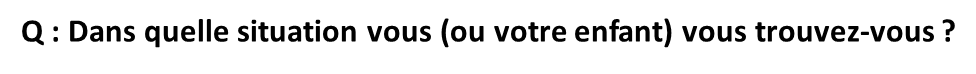 La maladie est probablement neuromusculaire
Le diagnostic de maladie neuromusculaire est clairement affirmé, mais je n'ai pas le nom précis de la maladie
Le diagnostic de maladie neuromusculaire et le nom d'un sous-groupe de ces maladies sont établis, mais je n'ai pas le nom précis de la maladie
Non réponse
Une longue attente d’un diagnostic
Q : Depuis combien de temps considérez-vous que vous êtes en attente d'un diagnostic précis ?
Temps moyen
(en années)
16 ans
Avec des symptômes fortement ressentis au quotidien
En moyenne 4 symptômes ressentis tout le temps ou souvent
Q : Ressentez-vous les conséquences suivantes de la maladie dans la vie quotidienne :
Sous-total Tout le temps + Souvent
Tout le temps
Souvent
Parfois
Rarement
Jamais
Non réponse
Une grande majorité des répondants sont en ALD
Q : La maladie est-elle reconnue comme une Affection de Longue Durée (ALD) 
par votre caisse d'assurance maladie ?
Oui
Non
Ne sait pas
Non réponse
Un tiers bénéficie de la Prestation de Compensation du Handicap
6 patients sur 10 bénéficient d’une allocation liée au handicap
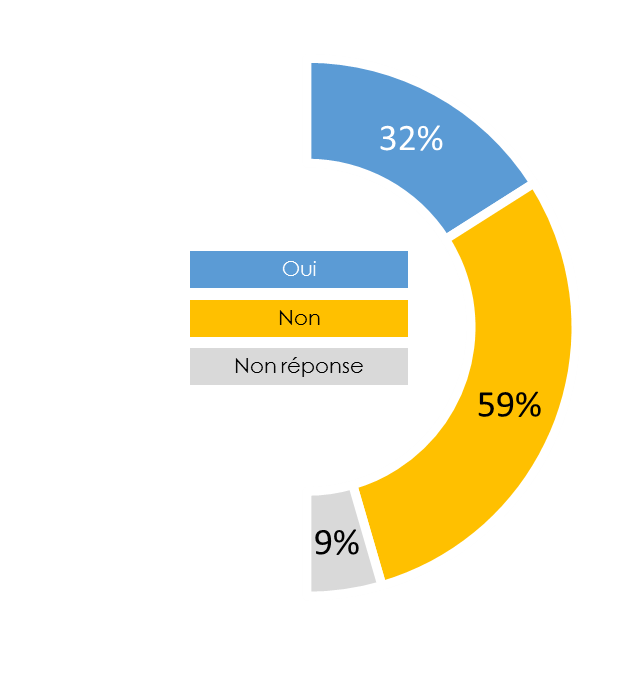 Oui
Non
Non réponse
Comparatif avec l’enquête générale  2015  - 2730  personnes
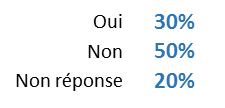 Des malades neuromusculaires
Des malades qui attendent un diagnostic en moyenne depuis 16 ans

Des malades ayant un profil comparable au reste des malades neuromusculaires, tant en terme d'âge que de conséquences de la maladie sur la vie quotidienne

L’accès aux prestations  spécifiques à la maladie et au handicap sont tout à fait comparable au reste des malades neuromusculaires
Les symptômes qui portent atteinte aux fonctions vitales entrainent des délais de 1ère consultation plus courts
Q : A quel âge ces symptômes ont-ils été ressentis ?
Q : Au bout de combien de mois avez-vous consulté pour ces symptômes ?
Age auquel le symptôme
a été ressenti
(en années)
Première consultation
(en mois)
ans
mois
Base : 241
Base : 181
Base : 155
Base : 85
Base : 172
Base : 47
Base : 105
Base : 70
Base : 70
Base : 43
Une orientation vers un neurologue rarement immédiate
Q : Combien de médecins avez-vous consultés avant d'être orienté(e) vers un neurologue/ neuropédiatre ou vers une consultation hospitalière spécialisée dans les maladies neuromusculaires ?
médecins consultés
3,4
en moyenne, avant d’être orientés vers un neurologue
Dans 1 cas sur 5 c’est le patient
 lui-même qui a décidé d’aller
 voir un neurologue
Avant 1990, 1 malade sur 5 voyait plus de 5 médecins avant de voir un neurologue. Ils ne sont plus que 1 sur 10 depuis 2005.
En moyenne plus d’un an entre la 1ère consultation et le diagnostic d’une probable maladie neuromusculaire
Q : Combien de mois se sont-ils écoulés entre la consultation du médecin suite aux premiers symptômes et la pose d'un diagnostic d'une probable maladie neuromusculaire ?
Temps moyen
(en mois)
mois
14,8
14,8
7,6
7,6
Un délai avant de nommer la maladie neuromusculaire qui se dégrade !
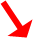 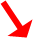 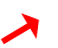 Des malades qui sont plus facilement orientés vers un neurologue

Mais une augmentation du temps nécessaire avant que soit évoquée la maladie neuromusculaire
Augmentation de la complexité avec l’augmentation des connaissances ?
Augmentation de la prudence des médecins ?
Augmentation du délai de prise de rendez-vous en milieu hospitalier ? 
Multiplication des actes techniques d’aide au diagnostique ?
…. ????
Un besoin spécifique d’accompagnement
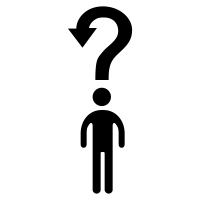 Une étude génétique familiale réalisée dans moins de la moitié des situations
Q : Dans le cadre d'une recherche de votre diagnostic, une étude génétique familiale a-t-elle été faite ?
45%
Oui
En cours
Non
Ne sait pas
Non réponse
42 % chez ceux en errance depuis moins de 10 ans
53 % chez ceux en errance depuis plus de 25 ans
Un tiers des répondants connaît une personne touchée par une maladie comparable dans sa famille
Q : Connaissez-vous d'autres personnes dans votre famille qui soient également touchées par une maladie comparable à la vôtre (ou à celle de votre enfant) ?
Oui
Non
Non réponse
Pour ces personne, une étude génétique familiale réalisée ou en cours dans 61% des cas 
(contre 37% pour ceux qui n’ont pas d’autres membres de la famille touchés)
Avant l’annonce d’une maladie neuromusculairele récit d’un parcours difficile…
Q : Pour la période qui s'est écoulée, avant que l'on vous annonce que vous (ou votre enfant) étiez probablement concerné(e) par une maladie neuromusculaire, que pensez-vous des affirmations ?
Oui, tout à fait d’accord
Plutôt 
d’accord
Plutôt pas d’accord
Pas du tout d’accord
% D’accord
Un soutien important de l’entourage
Q : Pour la période qui s'est écoulée, avant que l'on vous annonce que vous (ou votre enfant) étiez probablement concerné(e) par une maladie neuromusculaire, que pensez-vous des affirmations ?
Oui, Tout à fait d’accord
Plutôt 
d’accord
Plutôt pas d’accord
Pas du tout d’accord
% D’accord
Un sentiment d’information assez bon mais une coordination des professionnels de santé perfectible
Q : Pour la période qui s'est écoulée, avant que l'on vous annonce que vous (ou votre enfant) étiez probablement concerné(e) par une maladie neuromusculaire, que pensez-vous des affirmations ?
Oui, tout à fait d’accord
Plutôt 
d’accord
Plutôt pas d’accord
Pas du tout d’accord
% D’accord
Une forte envie de lutter contre la maladiecomparable à celle observée sur l’ensemble des malades diagnostiqués
Q : Ressentez-vous les sentiments suivants ?
Comparaison avec l’enquête 2015
% Tout le temps + Souvent
Sentiments positifs
Sentiments négatifs
Des projets d’avenir fortement perturbés
Q : Vous sentez-vous proche ou éloigné des affirmations…
Tout à fait
proche
Pas du tout proche
Plutôt
Plutôt pas
% Oui
Un espoir de réponse encore présent chez 6 personnes sur 10
Q : Aujourd'hui, dans quelle situation vous considérez-vous ?
Un parcours difficile avant l’annonce de la maladie neuromusculaire

Une absence de diagnostique, source d’inconnu qui bouleverse les projets de vie

Des sentiments comparables aux autres malades neuromusculaires mais moins de confiance dans la recherche et plus d’isolement et de sentiment d’injustice

Mais, encore de l’espoir de trouver le diagnostique dans 6 cas sur 10

Seule une minorité a vraiment baissé les bras
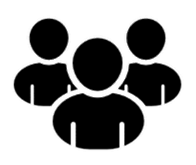 Une confiance prudente à l’égard des professionnels de santé
Q : Quel est votre degré de confiance sur…
Les médecins qui assurent votre suivi médical pour la prise en compte des symptômes de votre maladie
Les médecins qui suivent votre recherche de diagnostic
Les paramédicaux qui interviennent directement auprès de vous
17%
61%
21%
67%
61%
13%
10%
8%
Non réponse
7%
Une forte confiance chez les parents                     70 %                                                           88%                                                      80%
Moins des 2/3 des malades sont suivis en consultation pluridisciplinaire
Q : Etes-vous suivi(e) par une consultation pluridisciplinaire au sein d'un centre de référence ou un centre de compétences spécialisé dans les maladies neuromusculaires ?
Enfants : 67 %
18-34 ans : 55 %
35-49 ans : 74 %
50-64 ans : 61 %
>65 ans : 46 %
Oui
Non
Ne sait pas
Non réponse
Un bon niveau de satisfaction de l’accompagnement des RPS
Q : Quelle note de satisfaction de 1 à 10 donneriez-vous à l'accompagnement que le RPS vous apporte…
Comparatif avec l’enquête de satisfaction auprès des familles
% Notes 8-10
Répondants accompagnés par un Référent 
- 169 répondants -
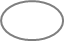 Enquête réalisée auprès de 2 999 personnes concernées par une maladie neuromusculaire et faisant partie des fichiers de contacts de l’AFM-Téléthon 
Réalisée entre les 18 mars et22 avril 2014
Ecart significativement supérieur par rapport à l’enquête de satisfaction
Un réel souhait d’une prise en charge médicale de qualité
Q. Pour vous, les motivations suivantes pour avoir un diagnostic sont-elles très importantes, importantes, moyennement importantes ou pas du tout importantes ?
Priorités pour le diagnostic
Moyennement important
Pas du tout important
Très important
Important
% Important
Autres motivations à avoir un diagnostic…
Q. Pour vous, les motivations suivantes pour avoir un diagnostic sont-elles très importantes, importantes, moyennement importantes ou pas du tout importantes ?
Moyennement important
Pas du tout important
Ne se prononce  pas
Très important
Important
% Important
Une maladie neuromusculairenon étiquetée
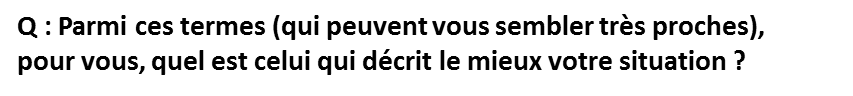 Pouvoir enfin mettre un nom sur sa maladie un enjeu majeur pour les malades sans diagnostique précis. Les motivations sont multiples, profondes et simultanées. 
Elles sont affirmées de façon forte et unanime par tous les malades quelque soit leur parcours d’errance.
L’attente à l’égard des professionnels de santé et de  la recherche est immense. La confiance, bien que prudente est bien présente.